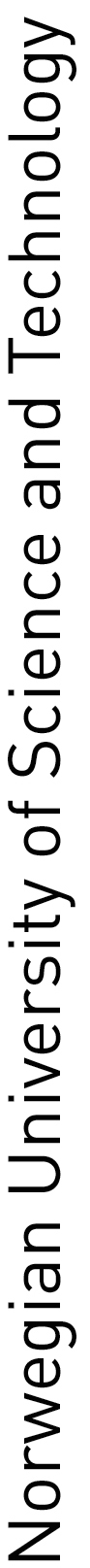 Opening slide
Subtitle